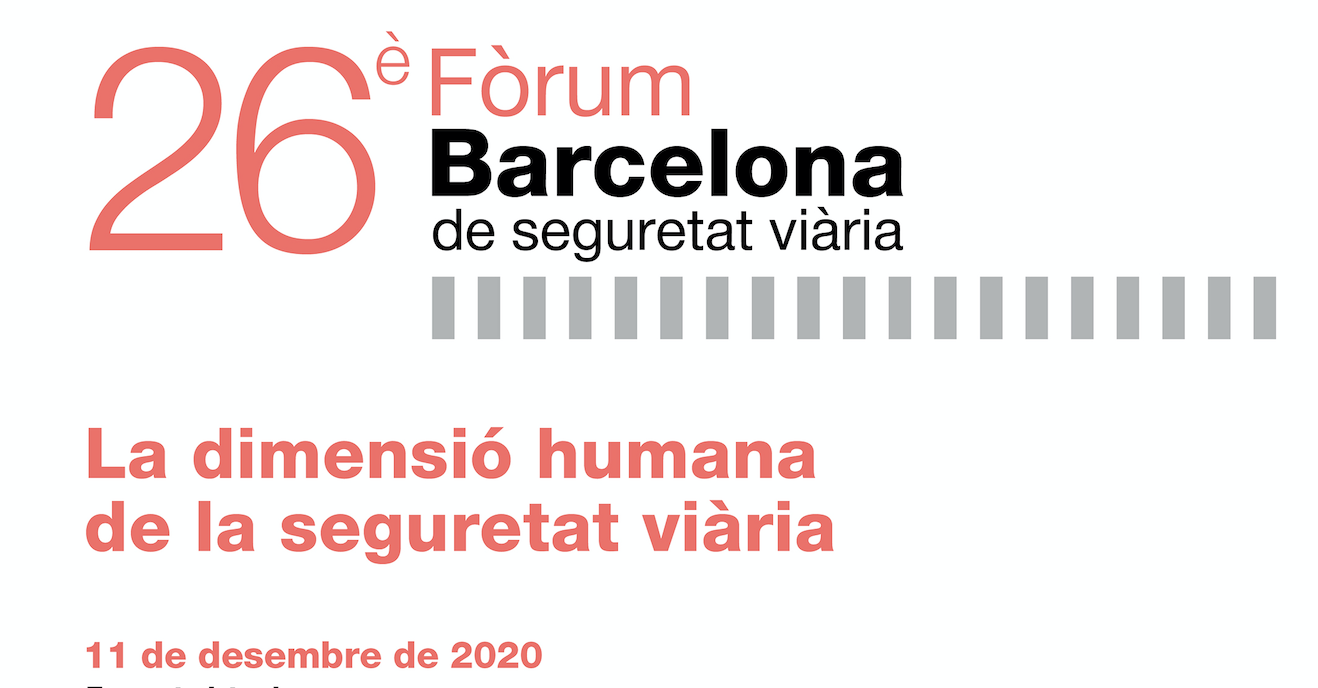 La Tecnologia al Servei de la Mobilitat Social
El Canvi Cultural: consumidors i productors.
Consumidors

Necessitat d’Informació
Necessitat de Seguretat
Necessitat d’Eficiència
Contaminació i Canvi Climàtic
Ús per sobre de Propietat
Teletreball
Viatges Curts
Productors

Nous Operadors (convergència digital)
Intel·ligència Artificial
Connectivitat
Combustibles i Cicle de Vida
Servei vs Producte
Nous Serveis a Demanda (MaaS…)
Mobilitat Personal
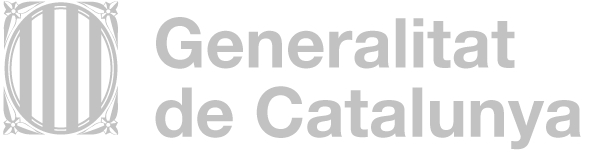 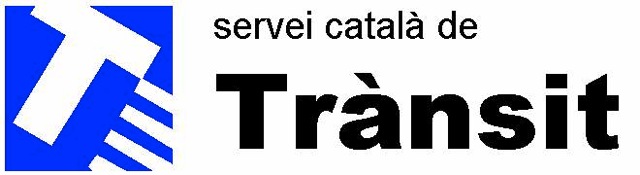 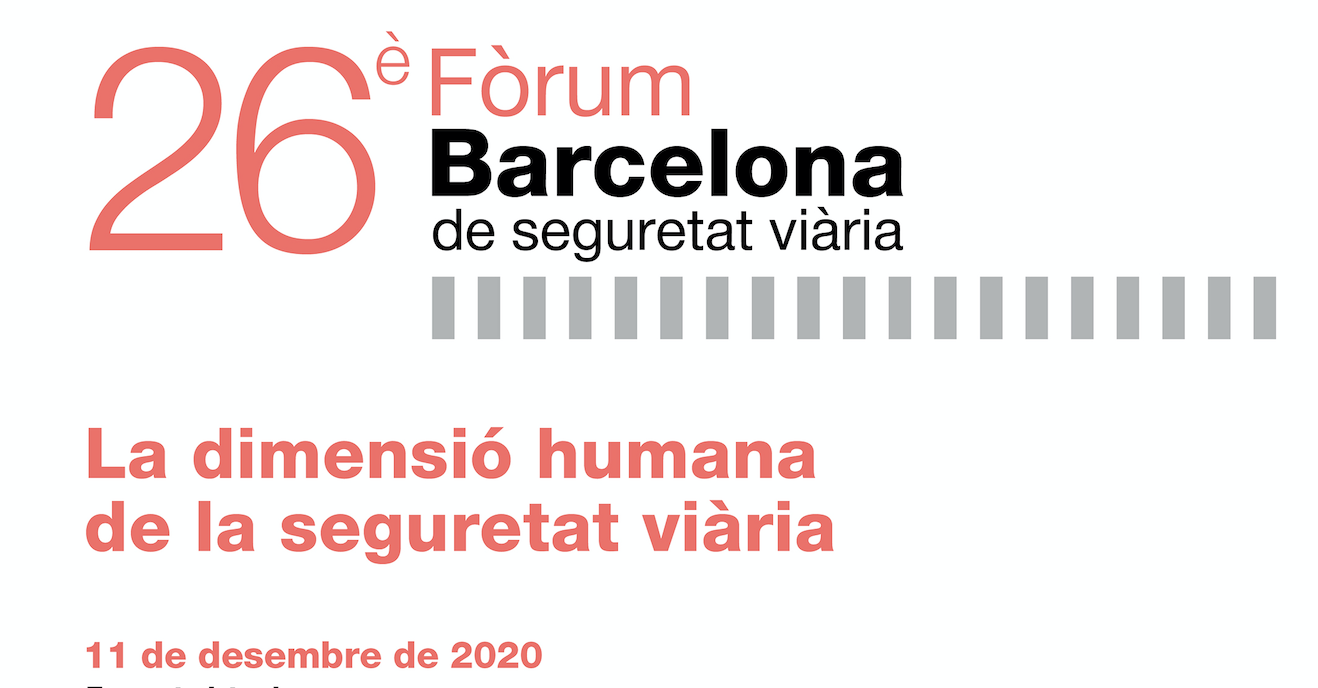 La Tecnologia al Servei de la Mobilitat Social
El Triple benefici: 

Seguretat: 40 M30d/1.000Hab., 304 M30d, 33.000 Ferits. (SCT. 2019)  

Ecologia: ≈1.000 Morts/Any BCN i ≈3.000 Morts/Any AMB. (≈40% Trànsit) 

Eficiència: 52.000 Hores/dia perdudes en congestió AMB, 137M€. (RACC. 2019)
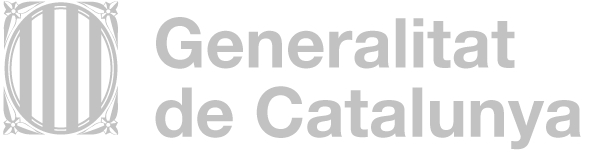 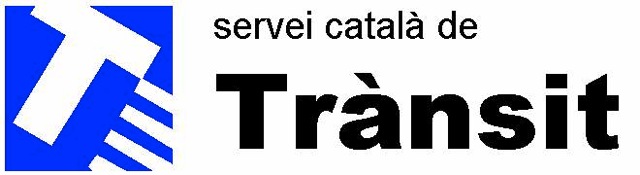 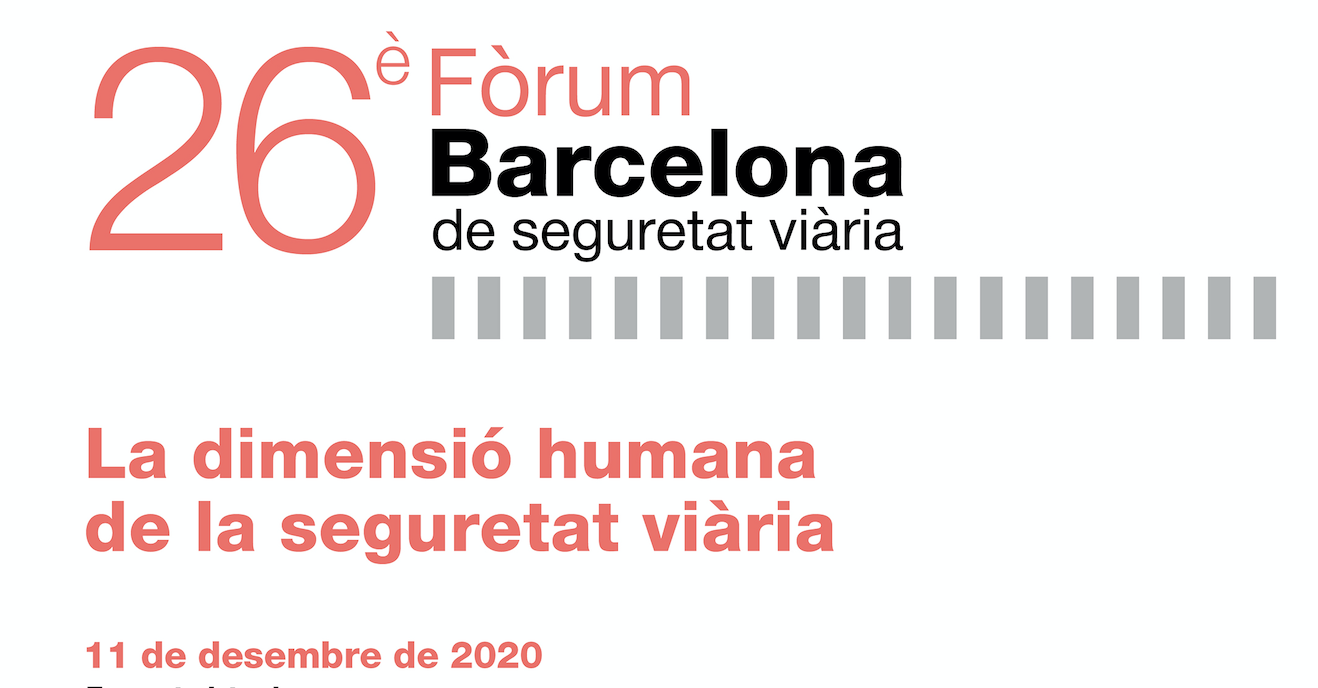 La Tecnologia al Servei de la Mobilitat Social
Els Reptes:

Infraestructura Viària i Cobertura de Comunicacions
Ciberseguretat
Infraestructura de Producció i Mercat de Treball
Fonts Energètiques, Emmagatzematge i Disribució
A.I. i Ètica
Acceptació Social
Coordinació Productiva + Progrés vs Estandardització
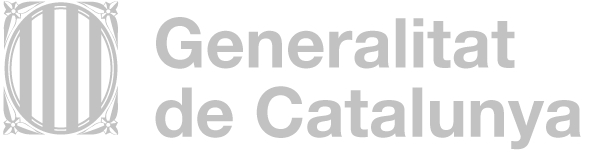 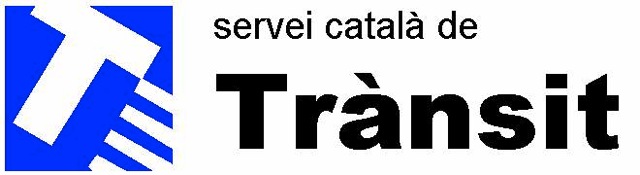 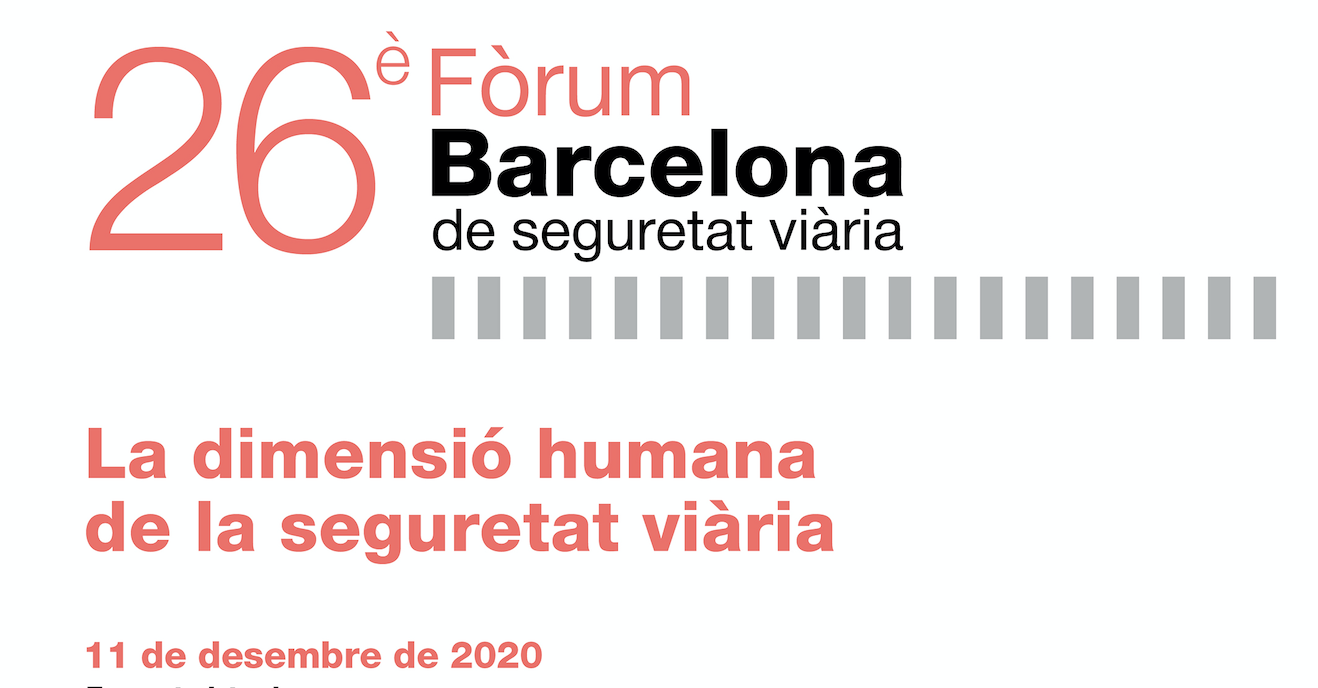 La Tecnologia al Servei de la Mobilitat Social
El paper de l’Administració: El Pacte Nacional per la mobilitat sostenible i segura. Eix.
EIX 4- CREAR UN ESPAI DE COOPERACIÓ ESTRATÈGICA ENTRE ELS SECTORS IMPLICATS EN LA MOBILITAT INTEL·LIGENT
Energia 
Intel·ligència (ex. Catalonia Living Lab)
Informació (Col·laboració Google, Waze, Apple, TomTom, INRIX…Dades Obertes.)
Canvi Cultural
Repensament de la pròpia Administració.
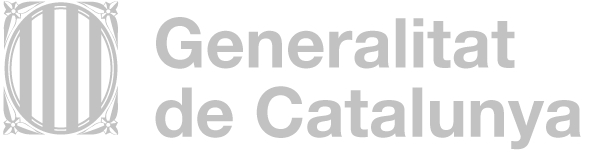 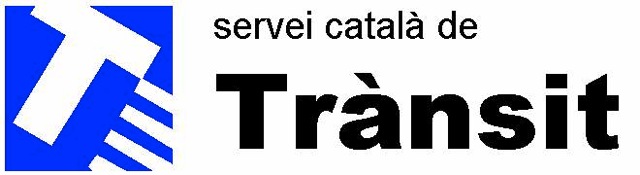 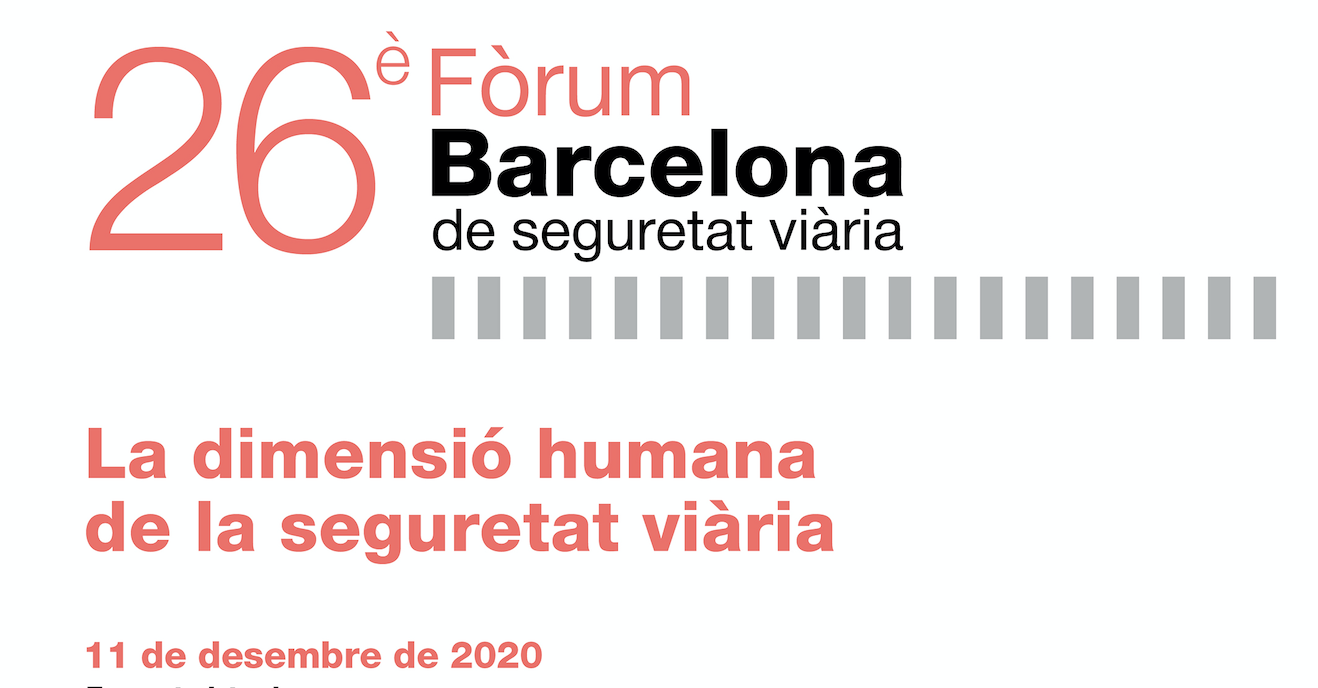 La Tecnologia al Servei de la Mobilitat Social
El paper de l’Administració: El Pacte Nacional per la mobilitat sostenible i segura. Subeixos.
La millora de l’eficiència energètica dels vehicles a motor. Electrificació.
La mobilitat com a servei i ultimodalitat. 
Mobilitat autònoma i connectada.
Noves tecnologies de gestió i informació del trànsit. 
La gestió de la transició a la mobilitat automatitzada.
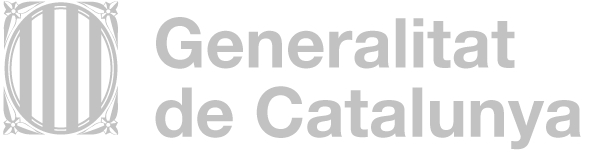 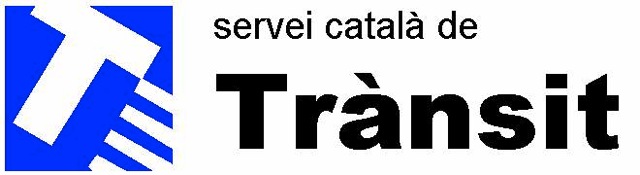 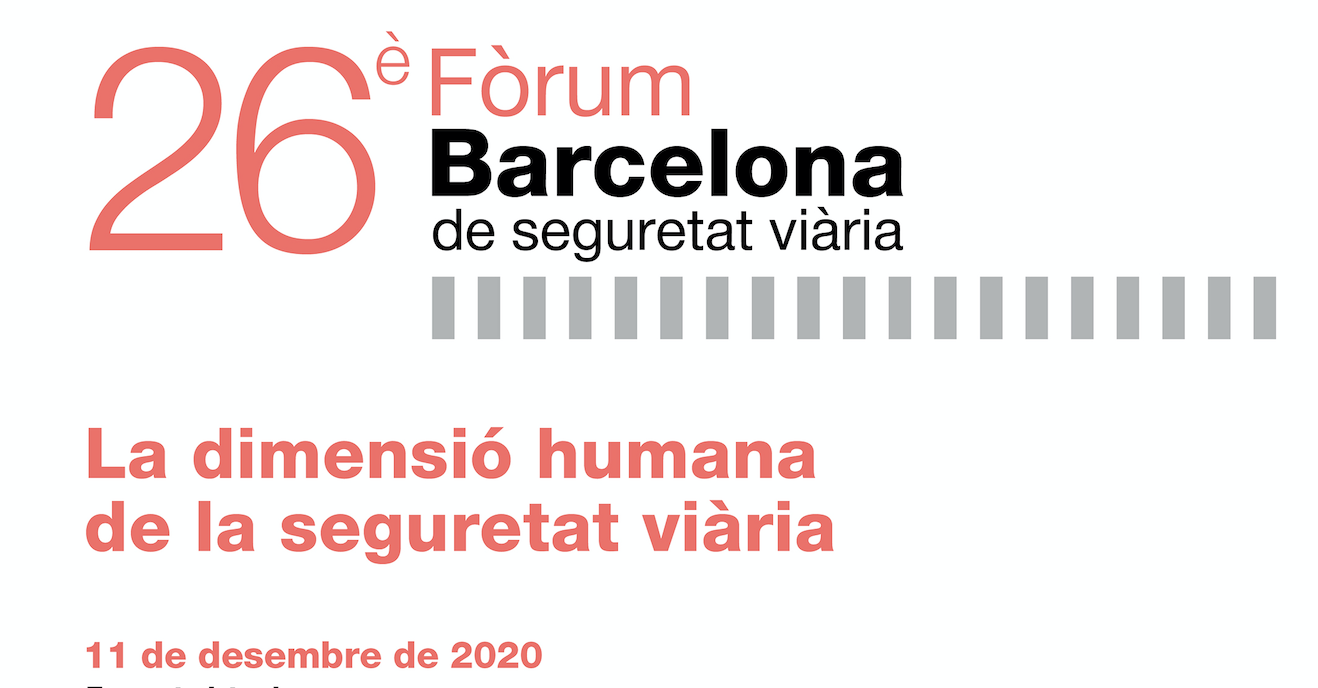 La Tecnologia al Servei de la Mobilitat Social
El paper de l’Administració: El Pacte Nacional per la mobilitat sostenible i segura. Eines.
Iniciatives Legals i Administratives en col·laboració amb L’Estat.
Coordinació entre Actors Implicats.
Captació i Facilitació de la RD+i. 
Suport al canvi del teixit industrial nacional (143.400 persones, 11.000 empreses, 10%PIB)
Adaptació Interna de l’Administració de trànsit.
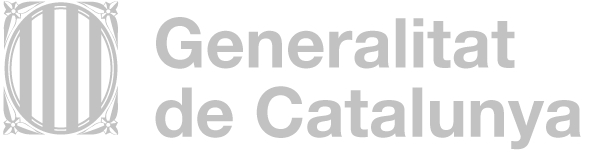 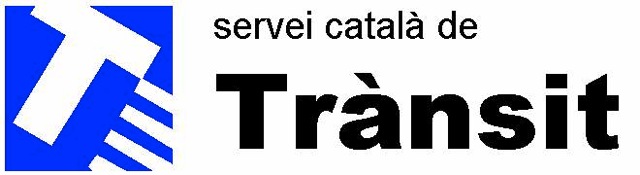